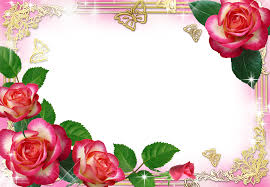 স্বাগতম
পরিচিতি
মুহাম্মাদ ইয়াছিন হাওলাদার
সহশিক্ষক
টগডা দারুল ইসলাম কামিল মাদ্রাসা
জিয়ানগর,পিরোজপুর।
মোবাইল -০১৯৩১২৮৩৯৫০
সম্পাদনায়
পরিতোষ মল্লিক
সহকারী শিক্ষক
শান্তিবাগ উচ্চ বিদ্যালয়
শ্রেণি - সপ্তম  
বিষয়-তথ্য ও যোগাযোগ প্রযুক্তি
অধ্যায় -দ্বিতীয়
পাঠ -প্রথম
সময়- ৪৫মিনিট
তারিখ- ১৯-০১-২০১৬ইং
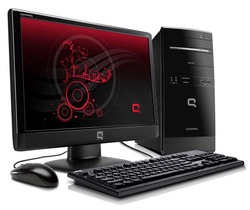 কম্পিউটার
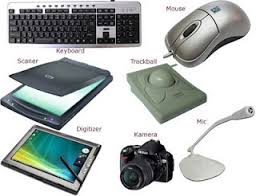 ইনপুট ডিভাইস
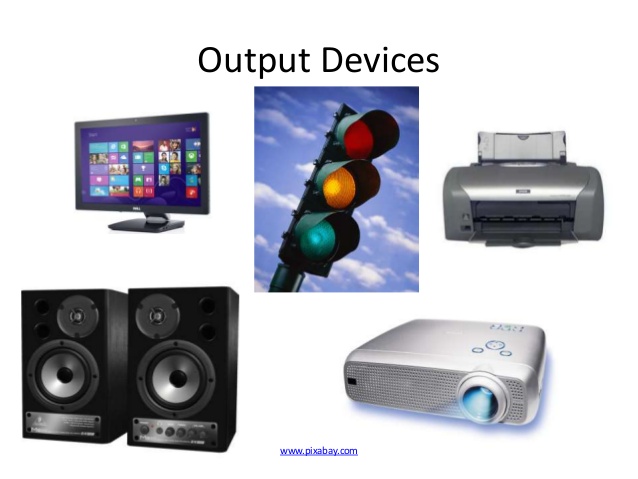 আউটপুট ডিভাইস
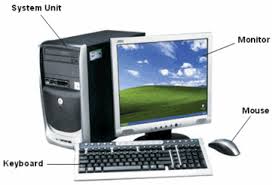 কম্পিউটার : ইনপুট ও আউটপুট ডিভাইস
শিখনফল
এই পাঠ শেষে শিক্ষার্থীরা . . .
ইনপুট ডিভাইস কি তা বলতে পারবে।
আউটপুট ডিভাইস কি তা বলতে পারবে।
৩) কম্পিউটার  এর ইনপুট ও আউট যন্ত্রের 	
	নাম বলতে পারবে। 
৪) ইনপুট ও আউটপুট ডিভাইসের কার্যাবলী 	ব্যাখ্যা করতে পারবে।
ইনপুট ডিভাইস
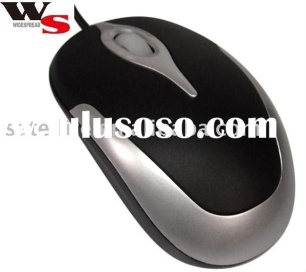 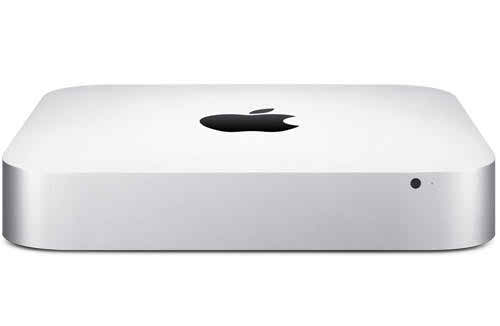 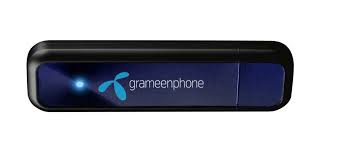 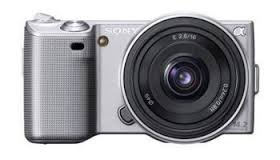 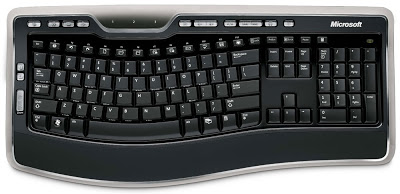 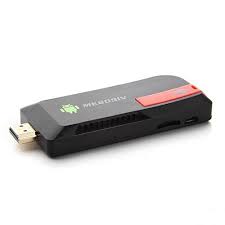 মাউস
স্ক্যানার
কী- বোর্ড
পেনড্রাইভ
মোডেম
ক্যামেরা
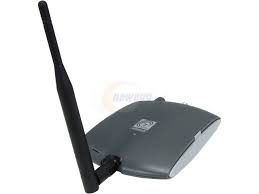 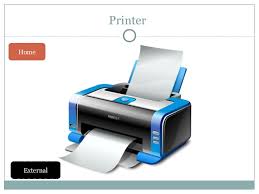 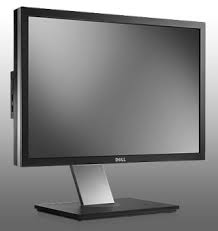 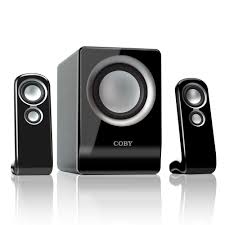 আউটপুট ডিভাইস
মনিটর
স্পিকার
প্রিন্টার
রাউটার
দলীয় কাজ
ইনপুট ও আউটপুট ডিভাইসের  একটি তালিকা  তৈরি কর।
মূল্যায়ন
√
১) নিচের কোনটি আউটপুট ডিভাইস ?
 (ক) কী বোর্ড		(খ) মাউস		(গ) মনিটর		(ঘ) হার্ডডিস্ক
২) কম্পিউটার একটি ------------
(ক) একমুখী ডিভাইস	(খ) বহমুখী  	      (গ) একমুখী ও বহমুখী ডিভাইস         (ঘ) একটি ও না
৩) স্পিকার কোন  ধরনের ডিভাইস?
(ক) ইনপুট	(খ) আউটপুট		(গ) ইনপুট ও আউটপুট 	(ঘ) একটিওনা
4)  ইনপুট ডিভাইস কম্পিউটারে কোনটি  প্রদান  করে?
শব্দ  (ii) টেক্সট  (iii)  চিত্র
নিচের কোনটি সঠিক?
(ক) i ও ii 		(খ) ii ও iii		(গ) i ও iii		(ঘ) i ,ii ও iii
√
√
√
১
২
৩
৪
বাড়ির কাজ
ইনপুট ও 
আউটপুট 
ডিভাইসের 
 পার্থক্য 
 লিখে 
আনবে।
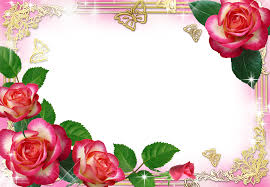 সকলকে ধন্যবাদ